Dyscalculie of ernstige rekenproblemen?
Roelie de Boer
14 April2011
[Speaker Notes: Deze sjabloon kan worden gebruikt als beginbestand voor het presenteren van trainingsmateriaal aan een groep.

Secties
Klik met de rechtermuisknop op een dia om secties toe te voegen. Secties kunnen u helpen uw dia's te ordenen en maken samenwerking tussen meerdere auteurs mogelijk.

Notities
Gebruik de sectie Notities om notities mee te leveren of om aanvullende gegevens beschikbaar te maken aan het publiek. Deze notities weergeven in de presentatieweergave tijdens uw presentatie. 
Houd rekening met de tekengrootte (belangrijk voor toegankelijkheid, zichtbaarheid, videotaping en onlineproductie)

Bijpassende kleuren 
Let met name op de diagrammen, grafieken en tekstvakken. 
Houd er rekening mee dat deelnemers afdrukken in zwart-wit of grijswaarden. Voer een testafdruk uit om te controleren of de kleuren die u hebt gekozen er ook goed uitzien als ze alleen in zwart-wit worden afgedrukt en grijswaarden.

Afbeeldingen, tabellen en grafieken
Houd het simpel: gebruik indien mogelijk stijlen en kleuren die niet afleiden.
Alle grafieken en tabellen van een label voorzien.]
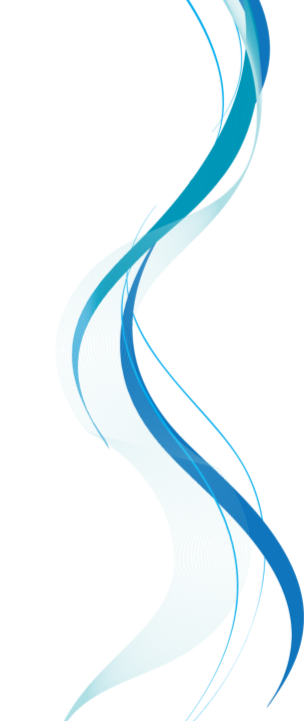 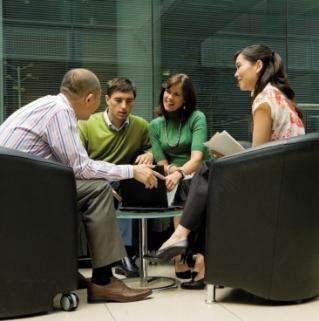 Welkom
VRAAG:Hebben de personen van de nu volgende situaties dyscalculie?
[Speaker Notes: Gebruik een sectiekop voor elk onderwerp, zodat het publiek de overgangen goed kan volgen.]
Casus 1:Mark is 8 jaar en heeft nog steeds zijn vingers nodig om te rekenen. Hij heeft ongewoon veel moeite met het onthouden van allerlei basisfeiten over getallen en hoeveelheden. Dat is bij hem niet geautomatiseerd.
[Speaker Notes: Gebruik een sectiekop voor elk onderwerp, zodat het publiek de overgangen goed kan volgen.]
Casus 2:Kees heeft het wel geautomatiseerd maar heeft nog steeds papier nodig om sommen uit te rekenen die over het tiental gaan.
[Speaker Notes: Gebruik een sectiekop voor elk onderwerp, zodat het publiek de overgangen goed kan volgen.]
Casus 3:Anke heeft vooral problemen met alles wat met ruimtelijk visuele voorstellingen te maken heeft.
[Speaker Notes: Gebruik een sectiekop voor elk onderwerp, zodat het publiek de overgangen goed kan volgen.]
Definities dyscalculie
Een rekenstoornis als gevolg van ontwikkelingsstoornissen (Van Gelder 1962)
Specifieke problemen met de automaticiteit bij het rekenen, dus bij het automatiseren (Van Luit 2001)
We spreken van dyscalculie als kinderen ernstig       uitvallen op het vlak van rekenen of wiskunde,        zonder dat hier een aanwijsbare reden voor is.               Het gaat hierbij om kinderen die ondanks                  extra ondersteuning hardnekkig blijven                       uitvallen op het vlak van rekenen en                         wiskunde (2003)
[Speaker Notes: Deze sjabloon kan worden gebruikt als beginbestand voor het presenteren van trainingsmateriaal aan een groep.

Secties
Klik met de rechtermuisknop op een dia om secties toe te voegen. Secties kunnen u helpen uw dia's te ordenen en maken samenwerking tussen meerdere auteurs mogelijk.

Notities
Gebruik de sectie Notities om notities mee te leveren of om aanvullende gegevens beschikbaar te maken aan het publiek. Deze notities weergeven in de presentatieweergave tijdens uw presentatie. 
Houd rekening met de tekengrootte (belangrijk voor toegankelijkheid, zichtbaarheid, videotaping en onlineproductie)

Bijpassende kleuren 
Let met name op de diagrammen, grafieken en tekstvakken. 
Houd er rekening mee dat deelnemers afdrukken in zwart-wit of grijswaarden. Voer een testafdruk uit om te controleren of de kleuren die u hebt gekozen er ook goed uitzien als ze alleen in zwart-wit worden afgedrukt en grijswaarden.

Afbeeldingen, tabellen en grafieken
Houd het simpel: gebruik indien mogelijk stijlen en kleuren die niet afleiden.
Alle grafieken en tabellen van een label voorzien.]
Wanneer is er sprake van dyscalculie
Op jonge leeftijd al moeite hebben met (voorbereidend) rekenen
Discrepantie tussen potentiële mogelijkheden en rekenkennis
Aan het einde van het basisonderwijs tenminste een achterstand van 2 jaar
Ondanks gerichte hulp (RT) weinig progressie

Naar verwachting 2% van de bevolking
Protocol ERWD (Ernstige Reken- Wiskunde-problemen en Dyscalculie
[Speaker Notes: Deze sjabloon kan worden gebruikt als beginbestand voor het presenteren van trainingsmateriaal aan een groep.

Secties
Klik met de rechtermuisknop op een dia om secties toe te voegen. Secties kunnen u helpen uw dia's te ordenen en maken samenwerking tussen meerdere auteurs mogelijk.

Notities
Gebruik de sectie Notities om notities mee te leveren of om aanvullende gegevens beschikbaar te maken aan het publiek. Deze notities weergeven in de presentatieweergave tijdens uw presentatie. 
Houd rekening met de tekengrootte (belangrijk voor toegankelijkheid, zichtbaarheid, videotaping en onlineproductie)

Bijpassende kleuren 
Let met name op de diagrammen, grafieken en tekstvakken. 
Houd er rekening mee dat deelnemers afdrukken in zwart-wit of grijswaarden. Voer een testafdruk uit om te controleren of de kleuren die u hebt gekozen er ook goed uitzien als ze alleen in zwart-wit worden afgedrukt en grijswaarden.

Afbeeldingen, tabellen en grafieken
Houd het simpel: gebruik indien mogelijk stijlen en kleuren die niet afleiden.
Alle grafieken en tabellen van een label voorzien.]
Oorzaken rekenproblemen
Kind afhankelijke factoren:- Cognitieve nd factoren   (IQ: kunnen begrijpen is niet het probleem)- Biologische factoren (erfelijkheid, niet qua    ‘gen’, wel qua basale vaardigheid)- Emotionele problemen
Kind onafhankelijke factoren:- Methode- Didactiek (kan probleem    versterken of in stand houden)- Materiaalinzet- Product/procesgericht
[Speaker Notes: Deze sjabloon kan worden gebruikt als beginbestand voor het presenteren van trainingsmateriaal aan een groep.

Secties
Klik met de rechtermuisknop op een dia om secties toe te voegen. Secties kunnen u helpen uw dia's te ordenen en maken samenwerking tussen meerdere auteurs mogelijk.

Notities
Gebruik de sectie Notities om notities mee te leveren of om aanvullende gegevens beschikbaar te maken aan het publiek. Deze notities weergeven in de presentatieweergave tijdens uw presentatie. 
Houd rekening met de tekengrootte (belangrijk voor toegankelijkheid, zichtbaarheid, videotaping en onlineproductie)

Bijpassende kleuren 
Let met name op de diagrammen, grafieken en tekstvakken. 
Houd er rekening mee dat deelnemers afdrukken in zwart-wit of grijswaarden. Voer een testafdruk uit om te controleren of de kleuren die u hebt gekozen er ook goed uitzien als ze alleen in zwart-wit worden afgedrukt en grijswaarden.

Afbeeldingen, tabellen en grafieken
Houd het simpel: gebruik indien mogelijk stijlen en kleuren die niet afleiden.
Alle grafieken en tabellen van een label voorzien.]
Kenmerken rekenzwakke leerlingen
Uitvoering opdracht:
Afhankelijke opstelling
Moeite met getallen
Moeite met automatiseren
Moeite met ‘handig rekenen’
Vaak één oplossingsstrategie
Controlestrategie:
Geen controle instrument
Geen overzicht eigen handelen
Faalangst
Taakaanpak:
Moeite met begrijpen opdracht
Impuls te werk gaan
Moeite met analyseren gegevens
Moeite met mathematiseren opdracht
[Speaker Notes: Gebruik een sectiekop voor elk onderwerp, zodat het publiek de overgangen goed kan volgen.]
Onderwijs moet sterk zijn waar de leerling zwak in is
Hulp
Strategiehantering b.v. aan de hand van een stappenplan- Lezen- Wat wordt gevraagd- Wat weet je- De som- Antwoord- Klopt het?
Maatregelen- Compenserende (tafelkaarten, kralenstang, rekenmachine, tijd)- Dispensatie (Schappen van bepaalde oefenstof)- Extra’s (Werken met een kladblaadje, met software)